שמות
The  כה תאמר Unit
© Shaalvim For Women and Rabbi Menachem Leibtag.
Please feel free to use and share but please give credit to the above parties.
After ‘Fear Story I’, G-d speaks to Moshe:
כ:יח וַיֹּאמֶר יְהוָה אֶל-מֹשֶׁה כֹּה תֹאמַר אֶל-בְּנֵי יִשְׂרָאֵל אַתֶּם רְאִיתֶם כִּי מִן-הַשָּׁמַיִם דִּבַּרְתִּי עִמָּכֶם. 

Where does G-d finish speaking to Moshe?

At the End of Perek 23!

Let’s explore this "כֹּה תֹאמַר" unit…

Which categories of Mitzvot can we find?
שמות כ:יט-כב
כ: יט-כב  - דיני מזבח עבודת ה' – בין אדם למקום
יט לֹא תַעֲשׂוּן אִתִּי אֱלֹהֵי כֶסֶף וֵאלֹהֵי זָהָב לֹא תַעֲשׂוּ לָכֶם. 
כ מִזְבַּח אֲדָמָה תַּעֲשֶׂה-לִּי וְזָבַחְתָּ עָלָיו אֶת-עֹלֹתֶיךָ וְאֶת-שְׁלָמֶיךָ אֶת-צֹאנְךָ וְאֶת-בְּקָרֶךָ בְּכָל-הַמָּקוֹם אֲשֶׁר אַזְכִּיר אֶת-שְׁמִי אָבוֹא אֵלֶיךָ וּבֵרַכְתִּיךָ. 
כא וְאִם-מִזְבַּח אֲבָנִים תַּעֲשֶׂה-לִּי לֹא-תִבְנֶה אֶתְהֶן גָּזִית כִּי חַרְבְּךָ הֵנַפְתָּ עָלֶיהָ וַתְּחַלְלֶהָ. 
כב וְלֹא-תַעֲלֶה בְמַעֲלֹת עַל-מִזְבְּחִי אֲשֶׁר לֹא-תִגָּלֶה עֶרְוָתְךָ עָלָיו.
שמות כא:א-יא
א וְאֵלֶּה הַמִּשְׁפָּטִים אֲשֶׁר תָּשִׂים לִפְנֵיהֶם. 
ב כִּי תִקְנֶה עֶבֶד עִבְרִי שֵׁשׁ שָׁנִים יַעֲבֹד וּבַשְּׁבִעִת יֵצֵא לַחָפְשִׁי חִנָּם. 
ג אִם-בְּגַפּוֹ יָבֹא בְּגַפּוֹ יֵצֵא אִם-בַּעַל אִשָּׁה הוּא וְיָצְאָה אִשְׁתּוֹ עִמּוֹ. 
ד אִם-אֲדֹנָיו יִתֶּן-לוֹ אִשָּׁה וְיָלְדָה-לוֹ בָנִים אוֹ בָנוֹת הָאִשָּׁה וִילָדֶיהָ תִּהְיֶה לַאדֹנֶיהָ וְהוּא יֵצֵא בְגַפּוֹ. 
ה וְאִם-אָמֹר יֹאמַר הָעֶבֶד אָהַבְתִּי אֶת-אֲדֹנִי אֶת-אִשְׁתִּי וְאֶת-בָּנָי לֹא אֵצֵא חָפְשִׁי. 
ו וְהִגִּישׁוֹ אֲדֹנָיו אֶל-הָאֱלֹהִים וְהִגִּישׁוֹ אֶל-הַדֶּלֶת אוֹ אֶל-הַמְּזוּזָה וְרָצַע אֲדֹנָיו אֶת-אָזְנוֹ בַּמַּרְצֵעַ וַעֲבָדוֹ לְעֹלָם. 
ז וְכִי-יִמְכֹּר אִישׁ אֶת-בִּתּוֹ לְאָמָה לֹא תֵצֵא כְּצֵאת הָעֲבָדִים. 
ח אִם-רָעָה בְּעֵינֵי אֲדֹנֶיהָ אֲשֶׁר-לוֹ יְעָדָהּ וְהֶפְדָּהּ לְעַם נָכְרִי לֹא-יִמְשֹׁל לְמָכְרָהּ בְּבִגְדוֹ-בָהּ.
ט וְאִם-לִבְנוֹ יִיעָדֶנָּה כְּמִשְׁפַּט הַבָּנוֹת יַעֲשֶׂה-לָּהּ. 
י אִם-אַחֶרֶת יִקַּח-לוֹ שְׁאֵרָהּ כְּסוּתָהּ וְעֹנָתָהּ לֹא יִגְרָע. 
יא וְאִם-שְׁלָשׁ-אֵלֶּה לֹא יַעֲשֶׂה לָהּ וְיָצְאָה חִנָּם אֵין כָּסֶף.



כ: יט-כב  - דיני מזבח עבודת ה' 
כא:א-יא – עבד עברי
שמות כא:יב-כז
יב מַכֵּה אִישׁ וָמֵת מוֹת יוּמָת. 
יג וַאֲשֶׁר לֹא צָדָה וְהָאֱלֹהִים אִנָּה לְיָדוֹ וְשַׂמְתִּי לְךָ מָקוֹם אֲשֶׁר יָנוּס שָׁמָּה. 
יד וְכִי-יָזִד אִישׁ עַל-רֵעֵהוּ לְהָרְגוֹ בְעָרְמָה מֵעִם מִזְבְּחִי תִּקָּחֶנּוּ לָמוּת.
טו וּמַכֵּה אָבִיו וְאִמּוֹ מוֹת יוּמָת. 
טז וְגֹנֵב אִישׁ וּמְכָרוֹ וְנִמְצָא בְיָדוֹ מוֹת יוּמָת. 
יז וּמְקַלֵּל אָבִיו וְאִמּוֹ מוֹת יוּמָת. 
יח וְכִי-יְרִיבֻן אֲנָשִׁים וְהִכָּה-אִישׁ אֶת-רֵעֵהוּ בְּאֶבֶן אוֹ בְאֶגְרֹף וְלֹא יָמוּת וְנָפַל לְמִשְׁכָּב. 
יט אִם-יָקוּם וְהִתְהַלֵּךְ בַּחוּץ עַל-מִשְׁעַנְתּוֹ וְנִקָּה הַמַּכֶּה רַק שִׁבְתּוֹ יִתֵּן וְרַפֹּא יְרַפֵּא. 
כ וְכִי-יַכֶּה אִישׁ אֶת-עַבְדּוֹ אוֹ אֶת-אֲמָתוֹ בַּשֵּׁבֶט וּמֵת תַּחַת יָדוֹ נָקֹם יִנָּקֵם. 
כא אַךְ אִם-יוֹם אוֹ יוֹמַיִם יַעֲמֹד לֹא יֻקַּם כִּי כַסְפּוֹ הוּא.
כב וְכִי-יִנָּצוּ אֲנָשִׁים וְנָגְפוּ אִשָּׁה הָרָה וְיָצְאוּ יְלָדֶיהָ וְלֹא יִהְיֶה אָסוֹן עָנוֹשׁ יֵעָנֵשׁ כַּאֲשֶׁר יָשִׁית עָלָיו בַּעַל הָאִשָּׁה וְנָתַן בִּפְלִלִים. 
כג וְאִם-אָסוֹן יִהְיֶה וְנָתַתָּה נֶפֶשׁ תַּחַת נָפֶשׁ. 
כד עַיִן תַּחַת עַיִן שֵׁן תַּחַת שֵׁן יָד תַּחַת יָד רֶגֶל תַּחַת רָגֶל. 
כה כְּוִיָּה תַּחַת כְּוִיָּה פֶּצַע תַּחַת פָּצַע חַבּוּרָה תַּחַת חַבּוּרָה. 
כו וְכִי-יַכֶּה אִישׁ אֶת-עֵין עַבְדּוֹ אוֹ-אֶת-עֵין אֲמָתוֹ וְשִׁחֲתָהּ לַחָפְשִׁי יְשַׁלְּחֶנּוּ תַּחַת עֵינוֹ. 
כז וְאִם-שֵׁן עַבְדּוֹ אוֹ-שֵׁן אֲמָתוֹ יַפִּיל לַחָפְשִׁי יְשַׁלְּחֶנּוּ תַּחַת שִׁנּוֹ. 


כ: יט-כב  - דיני מזבח עבודת ה' 
כא:א-יא – עבד עברי
כא:יב-כז – אדם המזיק אדם
שמות כא:כח-לו
כח וְכִי-יִגַּח שׁוֹר אֶת-אִישׁ אוֹ אֶת-אִשָּׁה וָמֵת סָקוֹל יִסָּקֵל הַשּׁוֹר וְלֹא יֵאָכֵל אֶת-בְּשָׂרוֹ וּבַעַל הַשּׁוֹר נָקִי. 
כט וְאִם שׁוֹר נַגָּח הוּא מִתְּמֹל שִׁלְשֹׁם וְהוּעַד בִּבְעָלָיו וְלֹא יִשְׁמְרֶנּוּ וְהֵמִית אִישׁ אוֹ אִשָּׁה הַשּׁוֹר יִסָּקֵל וְגַם-בְּעָלָיו יוּמָת. 
ל אִם-כֹּפֶר יוּשַׁת עָלָיו וְנָתַן פִּדְיֹן נַפְשׁוֹ כְּכֹל אֲשֶׁר-יוּשַׁת עָלָיו. 
לא אוֹ-בֵן יִגָּח אוֹ-בַת יִגָּח כַּמִּשְׁפָּט הַזֶּה יֵעָשֶׂה לּוֹ. 
לב אִם-עֶבֶד יִגַּח הַשּׁוֹר אוֹ אָמָה כֶּסֶף שְׁלֹשִׁים שְׁקָלִים יִתֵּן לַאדֹנָיו וְהַשּׁוֹר יִסָּקֵל.
לג וְכִי-יִפְתַּח אִישׁ בּוֹר אוֹ כִּי-יִכְרֶה אִישׁ בֹּר וְלֹא יְכַסֶּנּוּ וְנָפַל-שָׁמָּה שּׁוֹר אוֹ חֲמוֹר. 
לד בַּעַל הַבּוֹר יְשַׁלֵּם כֶּסֶף יָשִׁיב לִבְעָלָיו וְהַמֵּת יִהְיֶה-לּוֹ.
לה וְכִי-יִגֹּף שׁוֹר-אִישׁ אֶת-שׁוֹר רֵעֵהוּ וָמֵת וּמָכְרוּ אֶת-הַשּׁוֹר הַחַי וְחָצוּ אֶת-כַּסְפּוֹ וְגַם אֶת-הַמֵּת יֶחֱצוּן. 
לו אוֹ נוֹדַע כִּי שׁוֹר נַגָּח הוּא מִתְּמוֹל שִׁלְשֹׁם וְלֹא יִשְׁמְרֶנּוּ בְּעָלָיו שַׁלֵּם יְשַׁלֵּם שׁוֹר תַּחַת הַשּׁוֹר וְהַמֵּת יִהְיֶה-לּוֹ. 


כ: יט-כב  - דיני מזבח עבודת ה' 
כא:א-יא – עבד עברי
כא:יב-כז – אדם המזיק אדם
כא:כח-לו – ממון המזיק
שמות כא:לז-כב:ג
לז כִּי יִגְנֹב-אִישׁ שׁוֹר אוֹ-שֶׂה וּטְבָחוֹ אוֹ מְכָרוֹ חֲמִשָּׁה בָקָר יְשַׁלֵּם תַּחַת הַשּׁוֹר וְאַרְבַּע-צֹאן תַּחַת הַשֶּׂה.
שמות כב
א אִם-בַּמַּחְתֶּרֶת יִמָּצֵא הַגַּנָּב וְהֻכָּה וָמֵת אֵין לוֹ דָּמִים. 
ב אִם-זָרְחָה הַשֶּׁמֶשׁ עָלָיו דָּמִים לוֹ שַׁלֵּם יְשַׁלֵּם אִם-אֵין לוֹ וְנִמְכַּר בִּגְנֵבָתוֹ.
ג אִם-הִמָּצֵא תִמָּצֵא בְיָדוֹ הַגְּנֵבָה מִשּׁוֹר עַד-חֲמוֹר עַד-שֶׂה חַיִּים שְׁנַיִם יְשַׁלֵּם.
כ: יט-כב  - דיני מזבח עבודת ה' 
כא:א-יא – עבד עברי
כא:יב-כז – אדם המזיק אדם
כא:כח-לו – ממון המזיק
כא:לז-כב:ג - גניבה
שמות כב:ד-ה
ד כִּי יַבְעֶר-אִישׁ שָׂדֶה אוֹ-כֶרֶם וְשִׁלַּח אֶת-בְּעִירֹה וּבִעֵר בִּשְׂדֵה אַחֵר מֵיטַב שָׂדֵהוּ וּמֵיטַב כַּרְמוֹ יְשַׁלֵּם.
ה כִּי-תֵצֵא אֵשׁ וּמָצְאָה קֹצִים וְנֶאֱכַל גָּדִישׁ אוֹ הַקָּמָה אוֹ הַשָּׂדֶה שַׁלֵּם יְשַׁלֵּם הַמַּבְעִר אֶת-הַבְּעֵרָה.
כ: יט-כב  - דיני מזבח עבודת ה' 
כא:א-יא – עבד עברי
כא:יב-כז – אדם המזיק אדם
כא:כח-לו – ממון המזיק
כא:לז-כב:ג – גניבה
כב:ד-ה – נזק ע"י אש
שמות כב:ו-יד
ו כִּי-יִתֵּן אִישׁ אֶל-רֵעֵהוּ כֶּסֶף אוֹ-כֵלִים לִשְׁמֹר וְגֻנַּב מִבֵּית הָאִישׁ אִם-יִמָּצֵא הַגַּנָּב יְשַׁלֵּם שְׁנָיִם. 
ז אִם-לֹא יִמָּצֵא הַגַּנָּב וְנִקְרַב בַּעַל-הַבַּיִת אֶל-הָאֱלֹהִים אִם-לֹא שָׁלַח יָדוֹ בִּמְלֶאכֶת רֵעֵהוּ. 
ח עַל-כָּל-דְּבַר-פֶּשַׁע עַל-שׁוֹר עַל-חֲמוֹר עַל-שֶׂה עַל-שַׂלְמָה עַל-כָּל-אֲבֵדָה אֲשֶׁר יֹאמַר כִּי-הוּא זֶה עַד הָאֱלֹהִים יָבֹא דְּבַר-שְׁנֵיהֶם אֲשֶׁר יַרְשִׁיעֻן אֱלֹהִים יְשַׁלֵּם שְׁנַיִם לְרֵעֵהוּ. 
ט כִּי-יִתֵּן אִישׁ אֶל-רֵעֵהוּ חֲמוֹר אוֹ-שׁוֹר אוֹ-שֶׂה וְכָל-בְּהֵמָה לִשְׁמֹר וּמֵת אוֹ-נִשְׁבַּר אוֹ-נִשְׁבָּה אֵין רֹאֶה. 
י שְׁבֻעַת יְהוָה תִּהְיֶה בֵּין שְׁנֵיהֶם אִם-לֹא שָׁלַח יָדוֹ בִּמְלֶאכֶת רֵעֵהוּ וְלָקַח בְּעָלָיו וְלֹא יְשַׁלֵּם. 
יא וְאִם-גָּנֹב יִגָּנֵב מֵעִמּוֹ יְשַׁלֵּם לִבְעָלָיו. 
יב אִם-טָרֹף יִטָּרֵף יְבִאֵהוּ עֵד הַטְּרֵפָה לֹא יְשַׁלֵּם.
יג וְכִי-יִשְׁאַל אִישׁ מֵעִם רֵעֵהוּ וְנִשְׁבַּר אוֹ-מֵת בְּעָלָיו אֵין-עִמּוֹ שַׁלֵּם יְשַׁלֵּם. 
יד אִם-בְּעָלָיו עִמּוֹ לֹא יְשַׁלֵּם אִם-שָׂכִיר הוּא בָּא בִּשְׂכָרוֹ. 



כ: יט-כב  - דיני מזבח עבודת ה' 
כא:א-יא – עבד עברי
כא:יב-כז – אדם המזיק אדם
כא:כח-לו – ממון המזיק
כא:לז-כב:ג – גניבה
כב:ד-ה – נזק ע"י אש
כב:ו-יד - שומרים
שמות כב:טו-טז
כ: יט-כב  - דיני מזבח עבודת ה' 
כא:א-יא – עבד עברי
כא:יב-כז – אדם המזיק אדם
כא:כח-לו – ממון המזיק
כא:לז-כב:ג – גניבה
כב:ד-ה – נזק ע"י אש
כב:ו-יד – שומרים
כב:טו-טז – אונס ומפתה
טו וְכִי-יְפַתֶּה אִישׁ בְּתוּלָה אֲשֶׁר לֹא-אֹרָשָׂה וְשָׁכַב עִמָּהּ מָהֹר יִמְהָרֶנָּה לּוֹ לְאִשָּׁה. 
טז אִם-מָאֵן יְמָאֵן אָבִיהָ לְתִתָּהּ לוֹ כֶּסֶף יִשְׁקֹל כְּמֹהַר הַבְּתוּלֹת.
שמות כב:יז-יח
כ: יט-כב  - דיני מזבח עבודת ה' 
כא:א-יא – עבד עברי
כא:יב-כז – אדם המזיק אדם
כא:כח-לו – ממון המזיק
כא:לז-כב:ג – גניבה
כב:ד-ה – נזק ע"י אש
כב:ו-יד – שומרים
כב:טו-טז – אונס ומפתה
כב:יז-יח – מכשפה
 שוכב עם בהמה
יז מְכַשֵּׁפָה לֹא תְחַיֶּה. 
יח כָּל-שֹׁכֵב עִם-בְּהֵמָה מוֹת יוּמָת.
Here, the key word, "כי", is missing.
מות יומת
Neither are classic בין אדם למקום or בין אדם לחברו
שמות כב:יז-יח
כ: יט-כב  - דיני מזבח עבודת ה' 
כא:א-יא – עבד עברי
כא:יב-כז – אדם המזיק אדם
כא:כח-לו – ממון המזיק
כא:לז-כב:ג – גניבה
כב:ד-ה – נזק ע"י אש
כב:ו-יד – שומרים
כב:טו-טז – אונס ומפתה
כב:יז-יח – מכשפה, שוכב עם בהמה
כב:יט – זובח לאלהים יחרם בלתי ה' לבדו –
 Back to בין אדם למקום
יט זֹבֵחַ לָאֱלֹהִים יָחֳרָם בִּלְתִּי לַיהוָה לְבַדּוֹ.
Understanding the Section
כ: יט-כב  - דיני מזבח עבודת ה' 
כא:א-יא – עבד עברי
כא:יב-כז – אדם המזיק אדם
כא:כח-לו – ממון המזיק
כא:לז-כב:ג – גניבה
כב:ד-ה – נזק ע"י אש
כב:ו-יד – שומרים
כב:טו-טז – אונס ומפתה
כב:יז-יח – מכשפה, שוכב עם בהמה
כב:יט – זובח לאלוהים יחרם בלתי ה' לבדו
בין אדם למקום
Nezikin – ‘case-law’, upon which the Bet Din makes its rulings. 
This is mishpat -one person claims damages from another -  and the shofet must render a decision. 
Every society has these laws.
Transition – in the imperative. The Bet Din have to be proactive.
בין אדם למקום
Now we start a new section of ethical behaviour…
Even if we hadn’t been a stranger in Egypt we wouldn't be allowed to do these things. 
But, we have to take the experience in Egypt and  instead of repeating the behaviour, use it to refine our behaviour and look after the oppressed.
These laws are to govern our daily lives – what G-d expects from our society.
כ וְגֵר לֹא-תוֹנֶה וְלֹא תִלְחָצֶנּוּ כִּי-גֵרִים הֱיִיתֶם בְּאֶרֶץ מִצְרָיִם. 
כא כָּל-אַלְמָנָה וְיָתוֹם לֹא תְעַנּוּן. 
כב אִם-עַנֵּה תְעַנֶּה אֹתוֹ כִּי אִם-צָעֹק יִצְעַק אֵלַי שָׁמֹעַ אֶשְׁמַע צַעֲקָתוֹ. 
כג וְחָרָה אַפִּי וְהָרַגְתִּי אֶתְכֶם בֶּחָרֶב וְהָיוּ נְשֵׁיכֶם אַלְמָנוֹת וּבְנֵיכֶם יְתֹמִים.
כד אִם-כֶּסֶף תַּלְוֶה אֶת-עַמִּי אֶת-הֶעָנִי עִמָּךְ לֹא-תִהְיֶה לוֹ כְּנֹשֶׁה לֹא-תְשִׂימוּן עָלָיו נֶשֶׁךְ. 
כה אִם-חָבֹל תַּחְבֹּל שַׂלְמַת רֵעֶךָ עַד-בֹּא הַשֶּׁמֶשׁ תְּשִׁיבֶנּוּ לוֹ. 
כו כִּי הִוא כְסוּתֹה לְבַדָּהּ הִוא שִׂמְלָתוֹ לְעֹרוֹ בַּמֶּה יִשְׁכָּב וְהָיָה כִּי-יִצְעַק אֵלַי וְשָׁמַעְתִּי כִּי-חַנּוּן אָנִי. 
כז אֱלֹהִים לֹא תְקַלֵּל וְנָשִׂיא בְעַמְּךָ לֹא תָאֹר. 
כח מְלֵאָתְךָ וְדִמְעֲךָ לֹא תְאַחֵר בְּכוֹר בָּנֶיךָ תִּתֶּן-לִי. 
כט כֵּן-תַּעֲשֶׂה לְשֹׁרְךָ לְצֹאנֶךָ שִׁבְעַת יָמִים יִהְיֶה עִם-אִמּוֹ בַּיּוֹם הַשְּׁמִינִי תִּתְּנוֹ-לִי. 
ל וְאַנְשֵׁי-קֹדֶשׁ תִּהְיוּן לִי וּבָשָׂר בַּשָּׂדֶה טְרֵפָה לֹא תֹאכֵלוּ לַכֶּלֶב תַּשְׁלִכוּן אֹתוֹ. 
שמות כג
א לֹא תִשָּׂא שֵׁמַע שָׁוְא אַל-תָּשֶׁת יָדְךָ עִם-רָשָׁע לִהְיֹת עֵד חָמָס. 
ב לֹא-תִהְיֶה אַחֲרֵי-רַבִּים לְרָעֹת וְלֹא-תַעֲנֶה עַל-רִב לִנְטֹת אַחֲרֵי רַבִּים לְהַטֹּת. 
ג וְדָל לֹא תֶהְדַּר בְּרִיבוֹ. 
ד כִּי תִפְגַּע שׁוֹר אֹיִבְךָ אוֹ חֲמֹרוֹ תֹּעֶה הָשֵׁב תְּשִׁיבֶנּוּ לוֹ. 
ה כִּי-תִרְאֶה חֲמוֹר שֹׂנַאֲךָ רֹבֵץ תַּחַת מַשָּׂאוֹ וְחָדַלְתָּ מֵעֲזֹב לוֹ עָזֹב תַּעֲזֹב עִמּוֹ. 
ו לֹא תַטֶּה מִשְׁפַּט אֶבְיֹנְךָ בְּרִיבוֹ. 
ז מִדְּבַר-שֶׁקֶר תִּרְחָק וְנָקִי וְצַדִּיק אַל-תַּהֲרֹג כִּי לֹא-אַצְדִּיק רָשָׁע. 
ח וְשֹׁחַד לֹא תִקָּח כִּי הַשֹּׁחַד יְעַוֵּר פִּקְחִים וִיסַלֵּף דִּבְרֵי צַדִּיקִים. 
ט וְגֵר לֹא תִלְחָץ וְאַתֶּם יְדַעְתֶּם אֶת-נֶפֶשׁ הַגֵּר כִּי-גֵרִים הֱיִיתֶם בְּאֶרֶץ מִצְרָיִם.
The Laws in the Middle…
In contrast to the first section, whose laws are enforced by Bet Din, in this section G-d Himself enacts punishment.
כא כָּל-אַלְמָנָה וְיָתוֹם לֹא תְעַנּוּן. 
כב אִם-עַנֵּה תְעַנֶּה אֹתוֹ כִּי אִם-צָעֹק יִצְעַק אֵלַי שָׁמֹעַ אֶשְׁמַע צַעֲקָתוֹ. 
כג וְחָרָה אַפִּי וְהָרַגְתִּי אֶתְכֶם בֶּחָרֶב וְהָיוּ נְשֵׁיכֶם אַלְמָנוֹת וּבְנֵיכֶם יְתֹמִים.
כד אִם-כֶּסֶף תַּלְוֶה אֶת-עַמִּי אֶת-הֶעָנִי עִמָּךְ לֹא-תִהְיֶה לוֹ כְּנֹשֶׁה לֹא-תְשִׂימוּן עָלָיו נֶשֶׁךְ. 
כה אִם-חָבֹל תַּחְבֹּל שַׂלְמַת רֵעֶךָ עַד-בֹּא הַשֶּׁמֶשׁ תְּשִׁיבֶנּוּ לוֹ. 
כו כִּי הִוא כְסוּתֹה לְבַדָּהּ הִוא שִׂמְלָתוֹ לְעֹרוֹ בַּמֶּה יִשְׁכָּב וְהָיָה כִּי-יִצְעַק אֵלַי וְשָׁמַעְתִּי כִּי-חַנּוּן אָנִי. 
כז אֱלֹהִים לֹא תְקַלֵּל וְנָשִׂיא בְעַמְּךָ לֹא תָאֹר. 
כח מְלֵאָתְךָ וְדִמְעֲךָ לֹא תְאַחֵר בְּכוֹר בָּנֶיךָ תִּתֶּן-לִי. 
כט כֵּן-תַּעֲשֶׂה לְשֹׁרְךָ לְצֹאנֶךָ שִׁבְעַת יָמִים יִהְיֶה עִם-אִמּוֹ בַּיּוֹם הַשְּׁמִינִי תִּתְּנוֹ-לִי. 
ל וְאַנְשֵׁי-קֹדֶשׁ תִּהְיוּן לִי וּבָשָׂר בַּשָּׂדֶה טְרֵפָה לֹא תֹאכֵלוּ לַכֶּלֶב תַּשְׁלִכוּן אֹתוֹ.
Look after the poor and needy
Respect your leaders
Look after the ‘civil servants’
Society has decided something is disgusting  and therefore G-d’s people don’t do it.
This is what you need to be
The Laws in the Middle…
שמות כג
א לֹא תִשָּׂא שֵׁמַע שָׁוְא אַל-תָּשֶׁת יָדְךָ עִם-רָשָׁע לִהְיֹת עֵד חָמָס. 
ב לֹא-תִהְיֶה אַחֲרֵי-רַבִּים לְרָעֹת וְלֹא-תַעֲנֶה עַל-רִב לִנְטֹת אַחֲרֵי רַבִּים לְהַטֹּת. 
ג וְדָל לֹא תֶהְדַּר בְּרִיבוֹ. 
ד כִּי תִפְגַּע שׁוֹר אֹיִבְךָ אוֹ חֲמֹרוֹ תֹּעֶה הָשֵׁב תְּשִׁיבֶנּוּ לוֹ. 
ה כִּי-תִרְאֶה חֲמוֹר שֹׂנַאֲךָ רֹבֵץ תַּחַת מַשָּׂאוֹ וְחָדַלְתָּ מֵעֲזֹב לוֹ עָזֹב תַּעֲזֹב עִמּוֹ. 
ו לֹא תַטֶּה מִשְׁפַּט אֶבְיֹנְךָ בְּרִיבוֹ. 
ז מִדְּבַר-שֶׁקֶר תִּרְחָק וְנָקִי וְצַדִּיק אַל-תַּהֲרֹג כִּי לֹא-אַצְדִּיק רָשָׁע. 
ח וְשֹׁחַד לֹא תִקָּח כִּי הַשֹּׁחַד יְעַוֵּר פִּקְחִים וִיסַלֵּף דִּבְרֵי צַדִּיקִים.
Laws for the Bet Din
Helping even an enemy
Distance yourself from any form of dishonesty
The End of the Second Section
Shabbat and Shemittah
- בין אדם למקום with an aspect of בין אדם לחברו. The quintessential בין אדם למקום  is בין אדם לחברו
י וְשֵׁשׁ שָׁנִים תִּזְרַע אֶת-אַרְצֶךָ וְאָסַפְתָּ אֶת-תְּבוּאָתָהּ. 
יא וְהַשְּׁבִיעִת תִּשְׁמְטֶנָּה וּנְטַשְׁתָּהּ וְאָכְלוּ אֶבְיֹנֵי עַמֶּךָ וְיִתְרָם תֹּאכַל חַיַּת הַשָּׂדֶה כֵּן-תַּעֲשֶׂה לְכַרְמְךָ לְזֵיתֶךָ. 
יב שֵׁשֶׁת יָמִים תַּעֲשֶׂה מַעֲשֶׂיךָ וּבַיּוֹם הַשְּׁבִיעִי תִּשְׁבֹּת לְמַעַן יָנוּחַ שׁוֹרְךָ וַחֲמֹרֶךָ וְיִנָּפֵשׁ בֶּן-אֲמָתְךָ וְהַגֵּר. 
יג וּבְכֹל אֲשֶׁר-אָמַרְתִּי אֲלֵיכֶם תִּשָּׁמֵרוּ וְשֵׁם אֱלֹהִים אֲחֵרִים לֹא תַזְכִּירוּ לֹא יִשָּׁמַע עַל-פִּיךָ. 
יד שָׁלֹשׁ רְגָלִים תָּחֹג לִי בַּשָּׁנָה. 
טו אֶת-חַג הַמַּצּוֹת תִּשְׁמֹר שִׁבְעַת יָמִים תֹּאכַל מַצּוֹת כַּאֲשֶׁר צִוִּיתִךָ לְמוֹעֵד חֹדֶשׁ הָאָבִיב כִּי-בוֹ יָצָאתָ מִמִּצְרָיִם וְלֹא-יֵרָאוּ פָנַי רֵיקָם. 
טז וְחַג הַקָּצִיר בִּכּוּרֵי מַעֲשֶׂיךָ אֲשֶׁר תִּזְרַע בַּשָּׂדֶה וְחַג הָאָסִף בְּצֵאת הַשָּׁנָה בְּאָסְפְּךָ אֶת-מַעֲשֶׂיךָ מִן-הַשָּׂדֶה. 
יז שָׁלֹשׁ פְּעָמִים בַּשָּׁנָה יֵרָאֶה כָּל-זְכוּרְךָ אֶל-פְּנֵי הָאָדֹן יְהוָה. 
יח לֹא-תִזְבַּח עַל-חָמֵץ דַּם-זִבְחִי וְלֹא-יָלִין חֵלֶב-חַגִּי עַד-בֹּקֶר. 
יט רֵאשִׁית בִּכּוּרֵי אַדְמָתְךָ תָּבִיא בֵּית יְהוָה אֱלֹהֶיךָ לֹא-תְבַשֵּׁל גְּדִי בַּחֲלֵב אִמּוֹ.
Shalosh Regalim 
- The entire nation gathers at the Bet Hamikdash
Summary - The Double Whopper
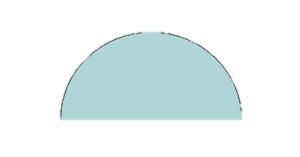 מזבח אדמה תעשה לי
משפט
נזיקין – משפטים – מותנה - cases
מכשפה, שוכב עם בהמה
זובח לאלהים יחרם בלתי לה' לבדו
צדקה
וגר לא תונה 	             מוחלט
וגר לא תלחצנה כי ידעתם
שמיטה, שבת
שלוש פעמים בשנה יראה כל זכורך...
The Goal of the Laws
פרק כג
כ הִנֵּה אָנֹכִי שֹׁלֵחַ מַלְאָךְ לְפָנֶיךָ לִשְׁמָרְךָ בַּדָּרֶךְ וְלַהֲבִיאֲךָ אֶל-הַמָּקוֹם אֲשֶׁר הֲכִנֹתִי. 
כא הִשָּׁמֶר מִפָּנָיו וּשְׁמַע בְּקֹלוֹ אַל-תַּמֵּר בּוֹ כִּי לֹא יִשָּׂא לְפִשְׁעֲכֶם כִּי שְׁמִי בְּקִרְבּוֹ. 
כב כִּי אִם-שָׁמוֹעַ תִּשְׁמַע בְּקֹלוֹ וְעָשִׂיתָ כֹּל אֲשֶׁר אֲדַבֵּר וְאָיַבְתִּי אֶת-אֹיְבֶיךָ וְצַרְתִּי אֶת-צֹרְרֶיךָ. 
כג כִּי-יֵלֵךְ מַלְאָכִי לְפָנֶיךָ וֶהֱבִיאֲךָ אֶל-הָאֱמֹרִי וְהַחִתִּי וְהַפְּרִזִּי וְהַכְּנַעֲנִי הַחִוִּי וְהַיְבוּסִי וְהִכְחַדְתִּיו. 

If we keep the laws, 
then G-d will assist us in conquering the land.
Moshe Tells the People
Section 2  - tzedek
פרק כד
ג וַיָּבֹא מֹשֶׁה וַיְסַפֵּר לָעָם אֵת כָּל-דִּבְרֵי יְהוָה וְאֵת כָּל-הַמִּשְׁפָּטִים וַיַּעַן כָּל-הָעָם קוֹל אֶחָד וַיֹּאמְרוּ כָּל-הַדְּבָרִים אֲשֶׁר-דִּבֶּר יְהוָה נַעֲשֶׂה. 
ד וַיִּכְתֹּב מֹשֶׁה אֵת כָּל-דִּבְרֵי יְהוָה וַיַּשְׁכֵּם בַּבֹּקֶר וַיִּבֶן מִזְבֵּחַ תַּחַת הָהָר וּשְׁתֵּים עֶשְׂרֵה מַצֵּבָה לִשְׁנֵים עָשָׂר שִׁבְטֵי יִשְׂרָאֵל. 
ה וַיִּשְׁלַח אֶת-נַעֲרֵי בְּנֵי יִשְׂרָאֵל וַיַּעֲלוּ עֹלֹת וַיִּזְבְּחוּ זְבָחִים שְׁלָמִים לַיהוָה פָּרִים. 
ו וַיִּקַּח מֹשֶׁה חֲצִי הַדָּם וַיָּשֶׂם בָּאַגָּנֹת וַחֲצִי הַדָּם זָרַק עַל-הַמִּזְבֵּחַ. 
ז וַיִּקַּח סֵפֶר הַבְּרִית וַיִּקְרָא בְּאָזְנֵי הָעָם וַיֹּאמְרוּ כֹּל אֲשֶׁר-דִּבֶּר יְהוָה נַעֲשֶׂה וְנִשְׁמָע. 
ח וַיִּקַּח מֹשֶׁה אֶת-הַדָּם וַיִּזְרֹק עַל-הָעָם וַיֹּאמֶר הִנֵּה דַם-הַבְּרִית אֲשֶׁר כָּרַת יְהוָה עִמָּכֶם עַל כָּל-הַדְּבָרִים הָאֵלֶּה. 
ט וַיַּעַל מֹשֶׁה וְאַהֲרֹן נָדָב וַאֲבִיהוּא וְשִׁבְעִים מִזִּקְנֵי יִשְׂרָאֵל. 
י וַיִּרְאוּ אֵת אֱלֹהֵי יִשְׂרָאֵל וְתַחַת רַגְלָיו כְּמַעֲשֵׂה לִבְנַת הַסַּפִּיר וּכְעֶצֶם הַשָּׁמַיִם לָטֹהַר. 
יא וְאֶל-אֲצִילֵי בְּנֵי יִשְׂרָאֵל לֹא שָׁלַח יָדוֹ וַיֶּחֱזוּ אֶת-הָאֱלֹהִים וַיֹּאכְלוּ וַיִּשְׁתּוּ.
Section 1  - mishpat
The people accept
An official document
A ceremony